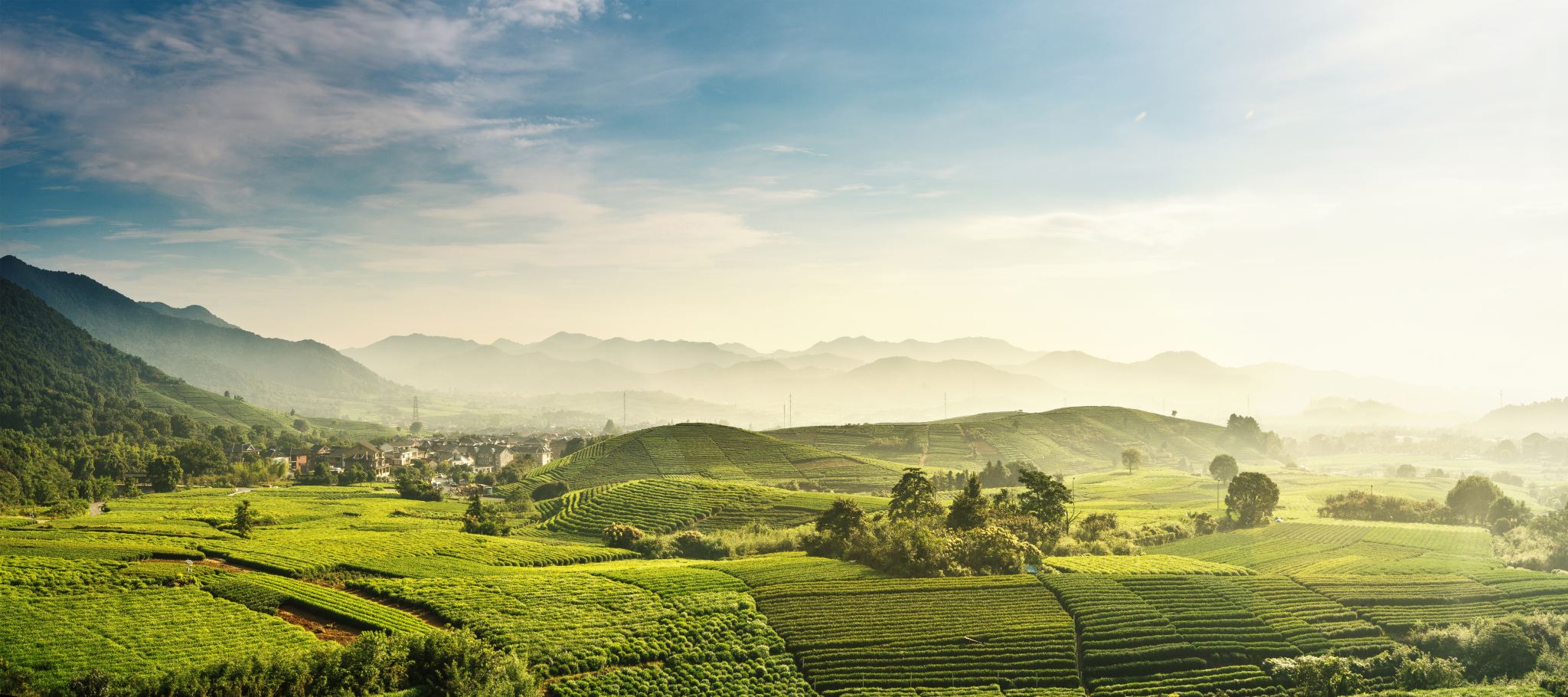 Haggai 1:1-4
“In the second year of King Darius, in the sixth month, on the first day of the month, the word of the LORD came by Haggai the prophet to Zerubbabel the son of Shealtiel, governor of Judah, and to Joshua the son of Jehozadak, the high priest, saying,. . .”
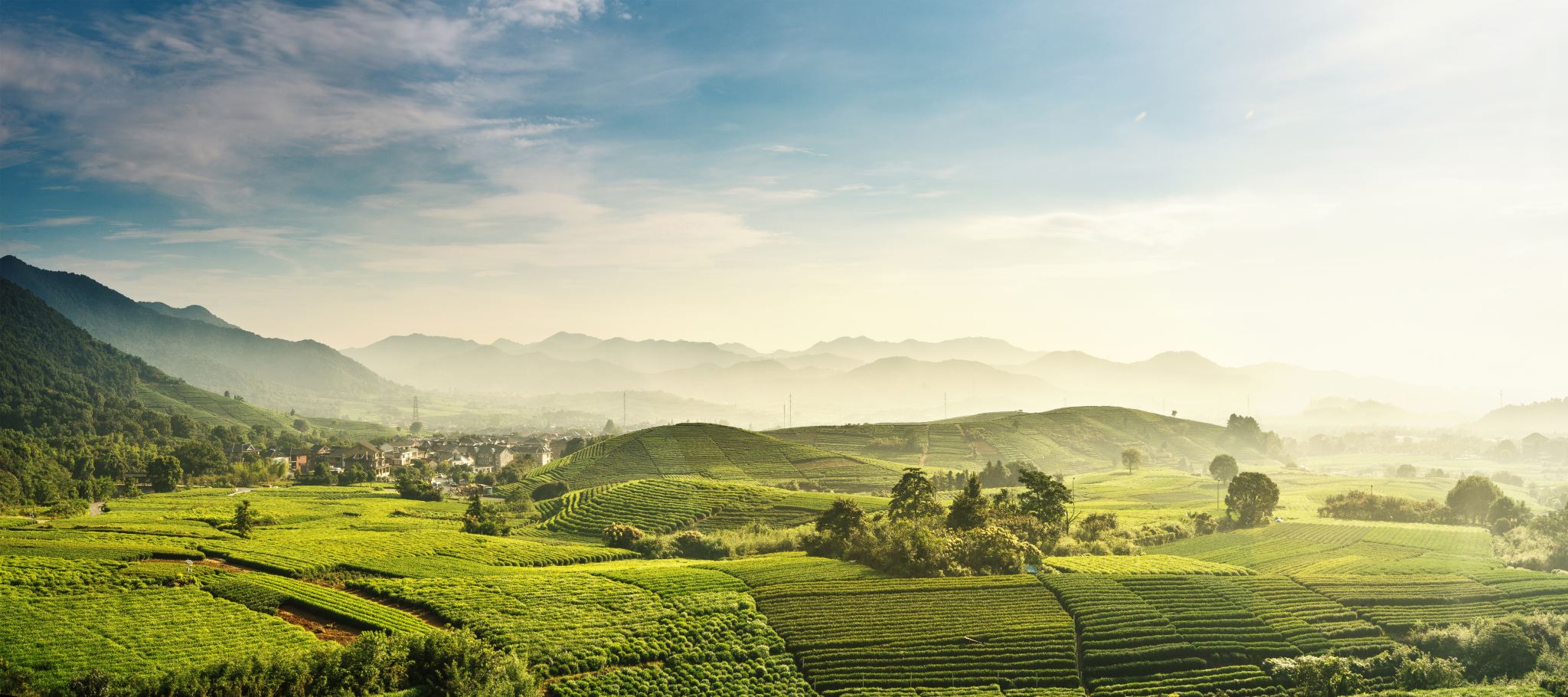 Haggai 1:1-4
“. . . ‘Thus speaks the LORD of hosts, saying: This people says, “The time has not come, the time that the LORD’S house should be built.”’ Then the word of the LORD came by Haggai the prophet, saying, ‘Is it time for you yourselves to dwell in your paneled houses, and this temple to lie in ruins?’” (NKJV).
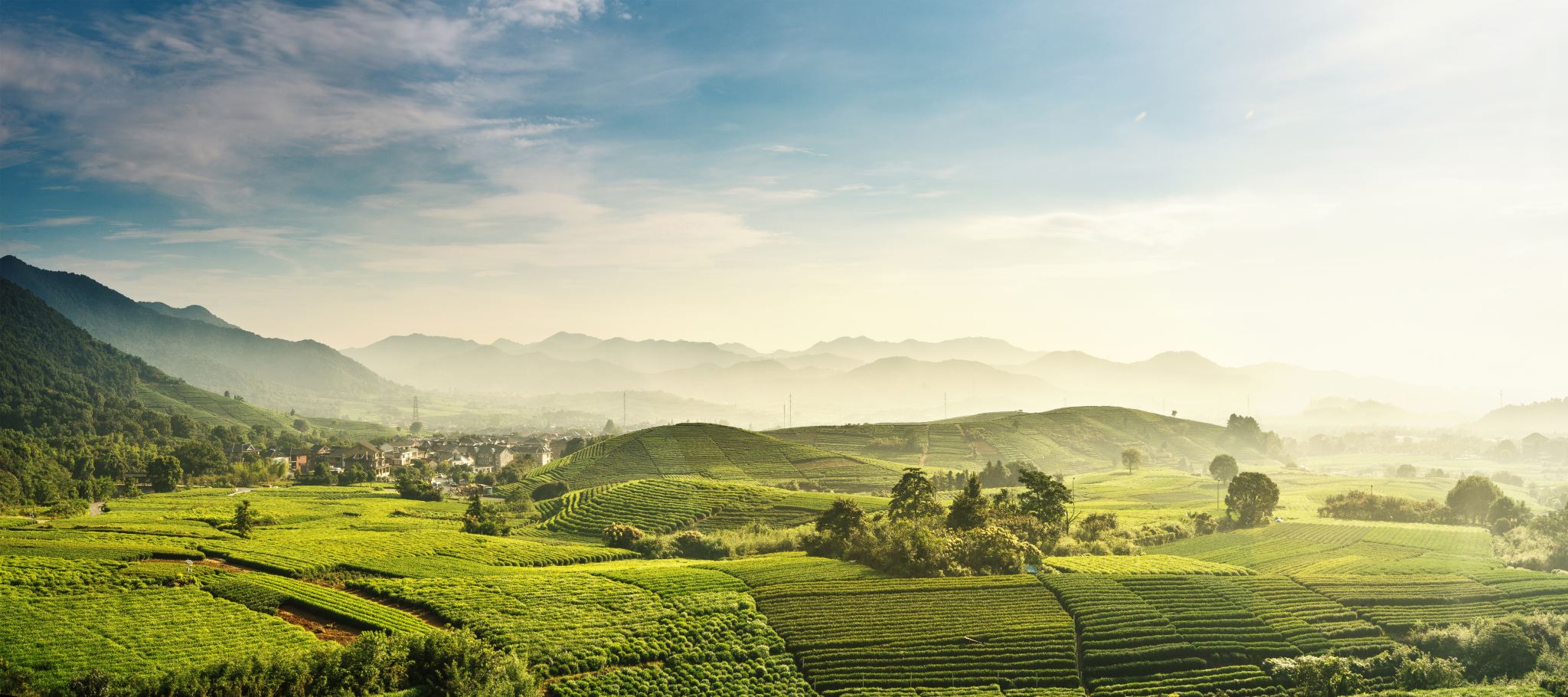 Haggai 1:1-4
The Lord rebukes the people for working on their own homes, but procrastinating work on the temple.
A common problem
Wait until later!
Is procrastination a problem for you?
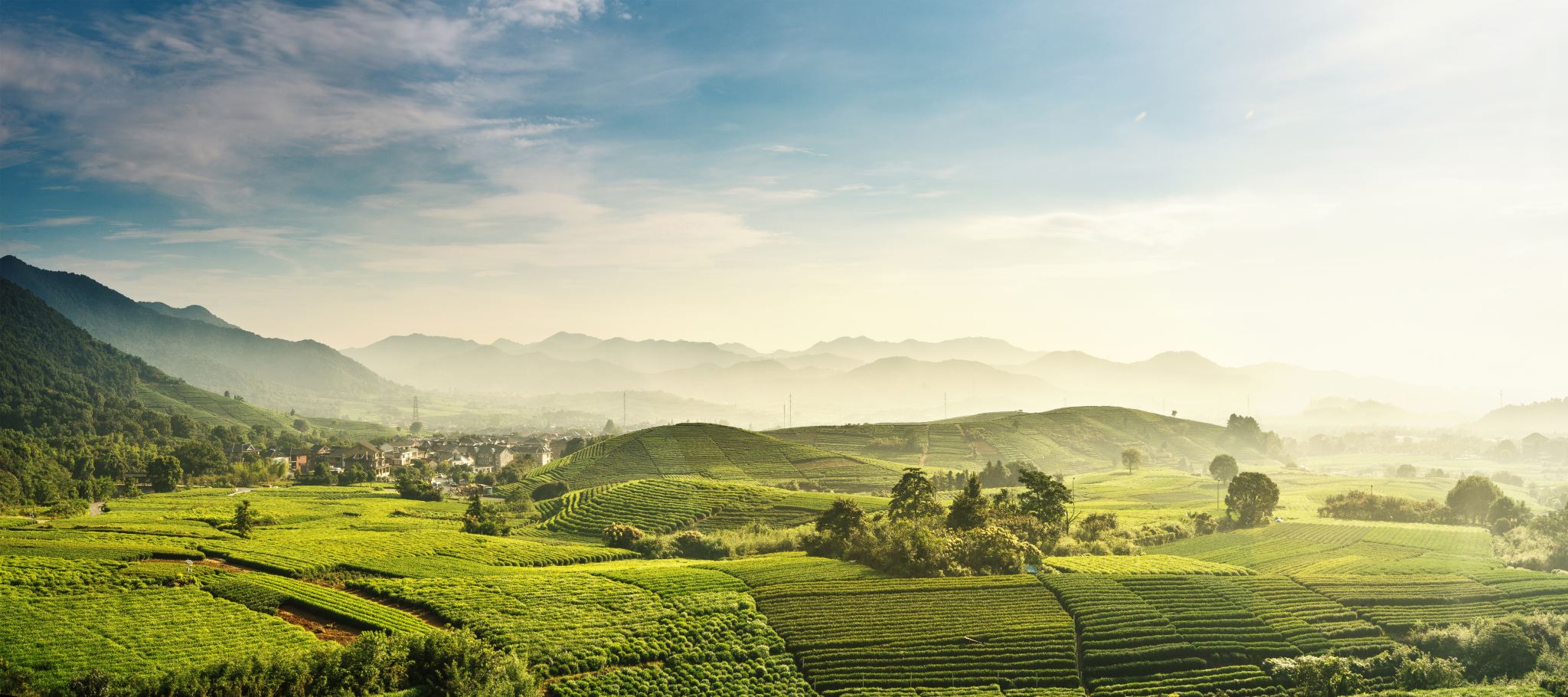 Procrastination
Why Do People Procrastinate?
Laziness
Consider the ant (Prov. 6:6-11)
One devoid of understanding (Prov. 24:30-34)
Excuses (Prov. 26:13-16)
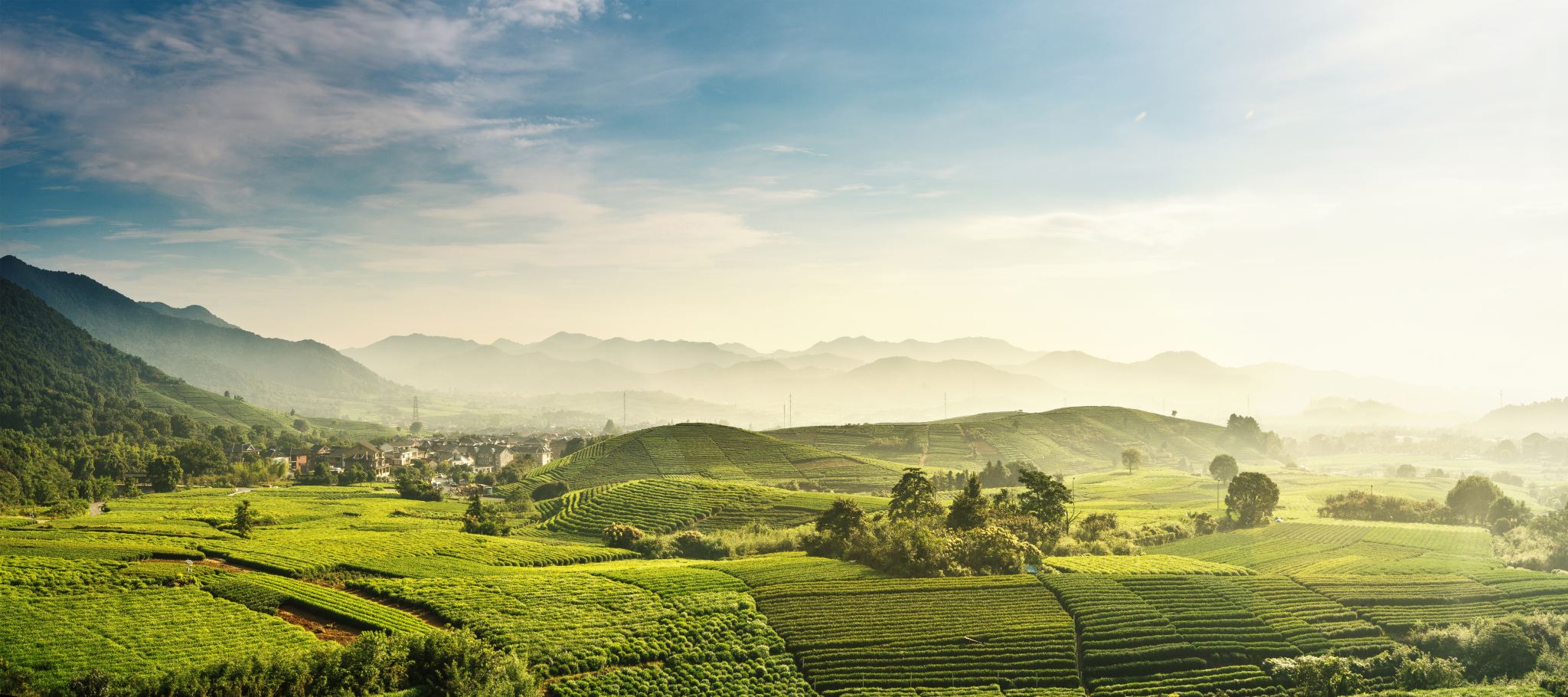 Procrastination
Why Do People Procrastinate?
Priorities
Seeking treasures on earth (Matt. 6:19-21)
Honoring man more than God (Matt. 6:24)
“Seek FIRST” (Matt. 6:33)
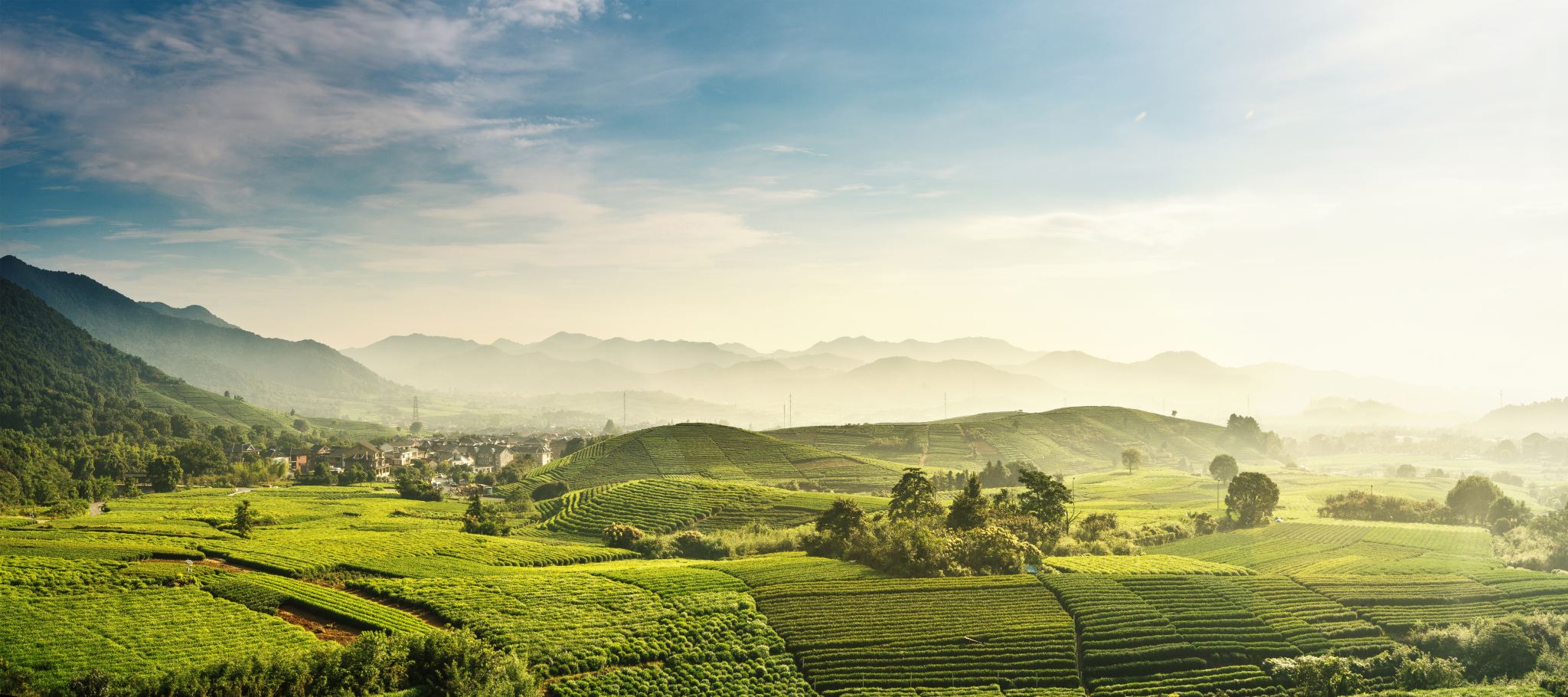 Procrastination
Why Do People Procrastinate?
Fear or Ignorance
(Matt. 25:24-28)
Miscalculating Time
(Matt. 25:10-12)
Negligence
(Jas. 4:13-16)
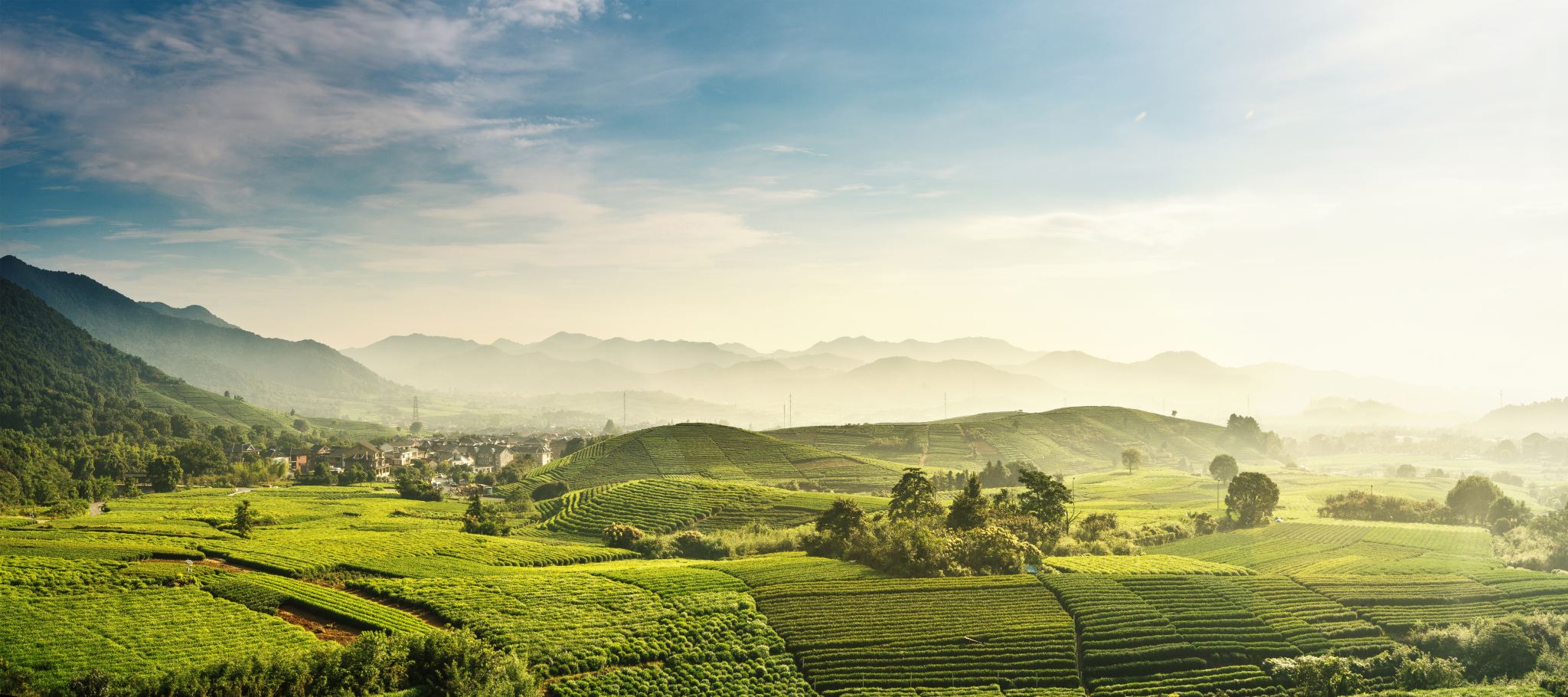 Procrastination
Lessons to Learn
It’s time to start (Neh. 2:17)
We must have a mind to work (Neh. 4:6)
We must do what we can (Matt. 25:14-19)
We must do it now (Acts 22:16; 9:18)